WV Faculty Salaries Proposal
Full Professor
Full Professor
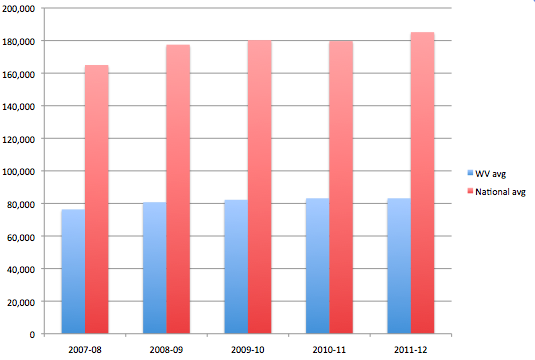 WV salaries
Table of Inflation Rates by Year
2005		3.4 
2006		3.2 
2007		2.8
2008		3.8
2009		-0.4
2010		1.6
2011		3.2 %
Historical US Inflation Rate
http://www.forecast-chart.com/forecast-inflation-rate.html
Annual Inflation RatesLast Month                                       -1.8%Last Year . . . . . . . . . . . . . . . . . . . .   1.7%Last 5 Years                                         2.2%Last 10 Years . . . . . . . . . . . . . . . . .   2.5%Last 20 Years                                       2.5%


Thus typical is 2.5%
U.S. Inflation Rate ForecastYear Over Year Change in Consumer Price Index Percenthttp://www.forecasts.org/inflation.htm
Month 	Date 			Forecast %
0			Jun 2012 	1.68 
1 			Jul 2012 		1.5 
2 			Aug 2012 	1.6 
3 			Sep 2012 	1.8 
4 			Oct 2012 	2.2 
5 			Nov 2012 	2.5 
6 			Dec 2012 	3.1 
Updated Tuesday, July 17, 2012